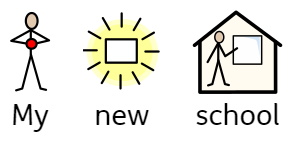 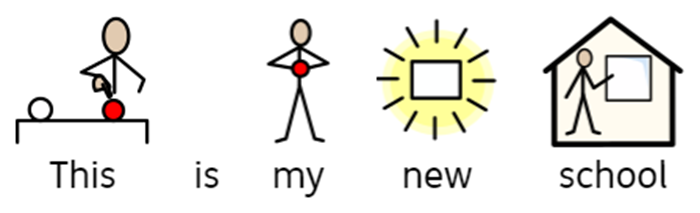 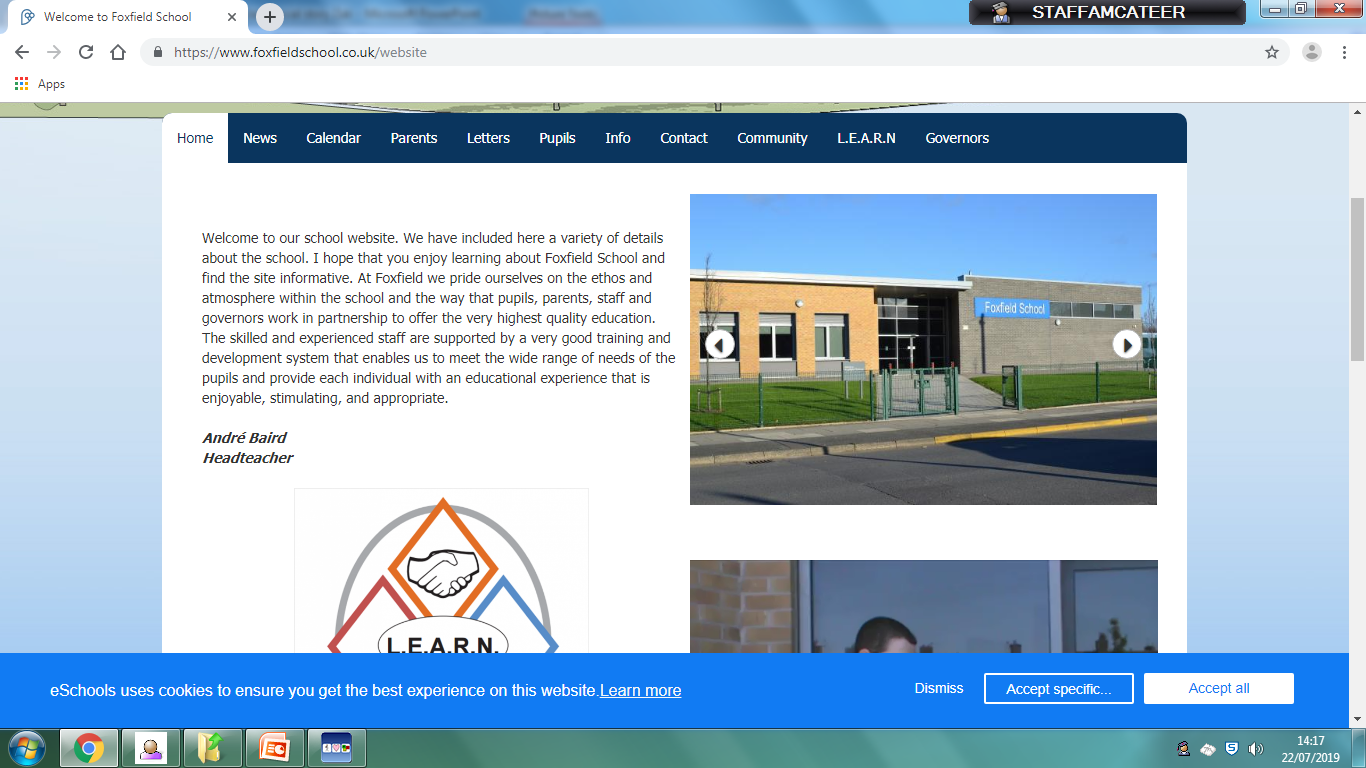 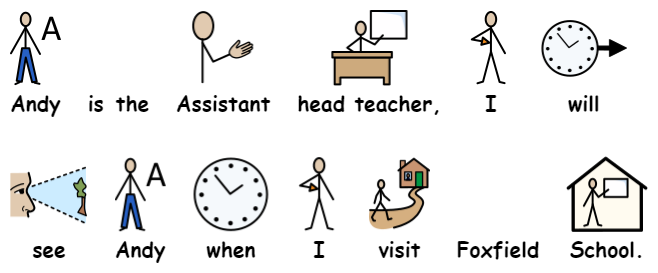 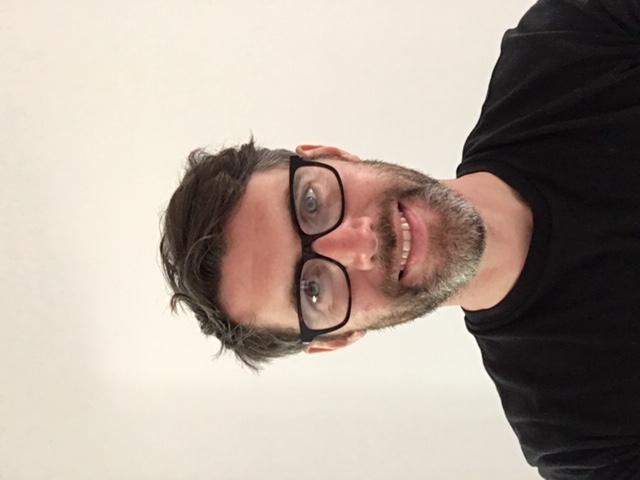 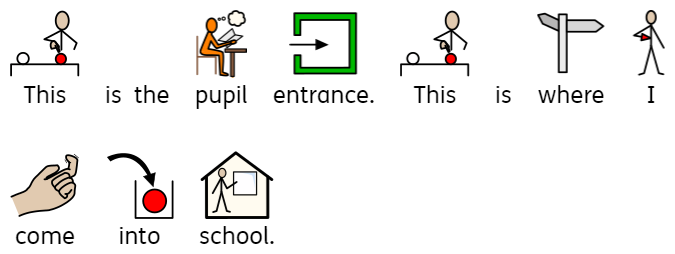 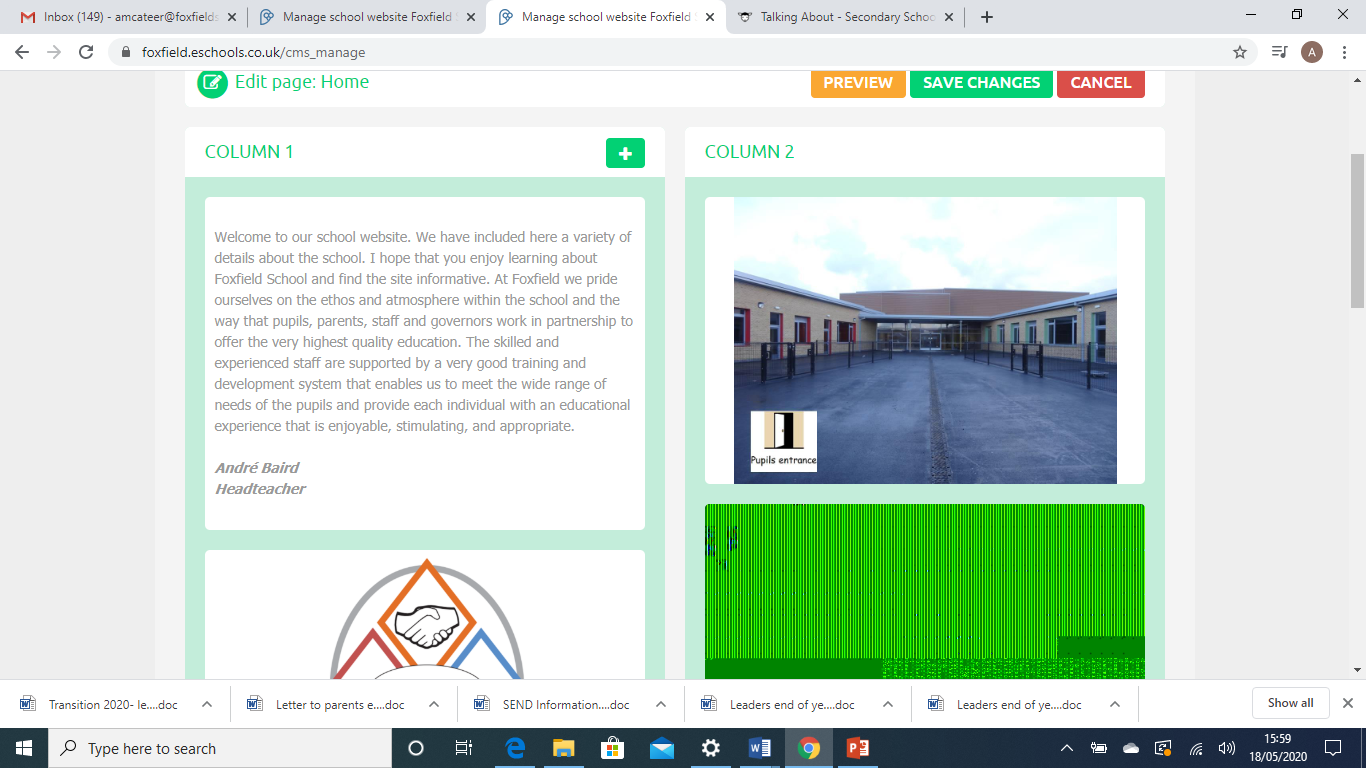 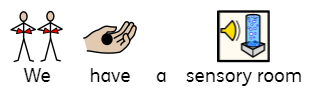 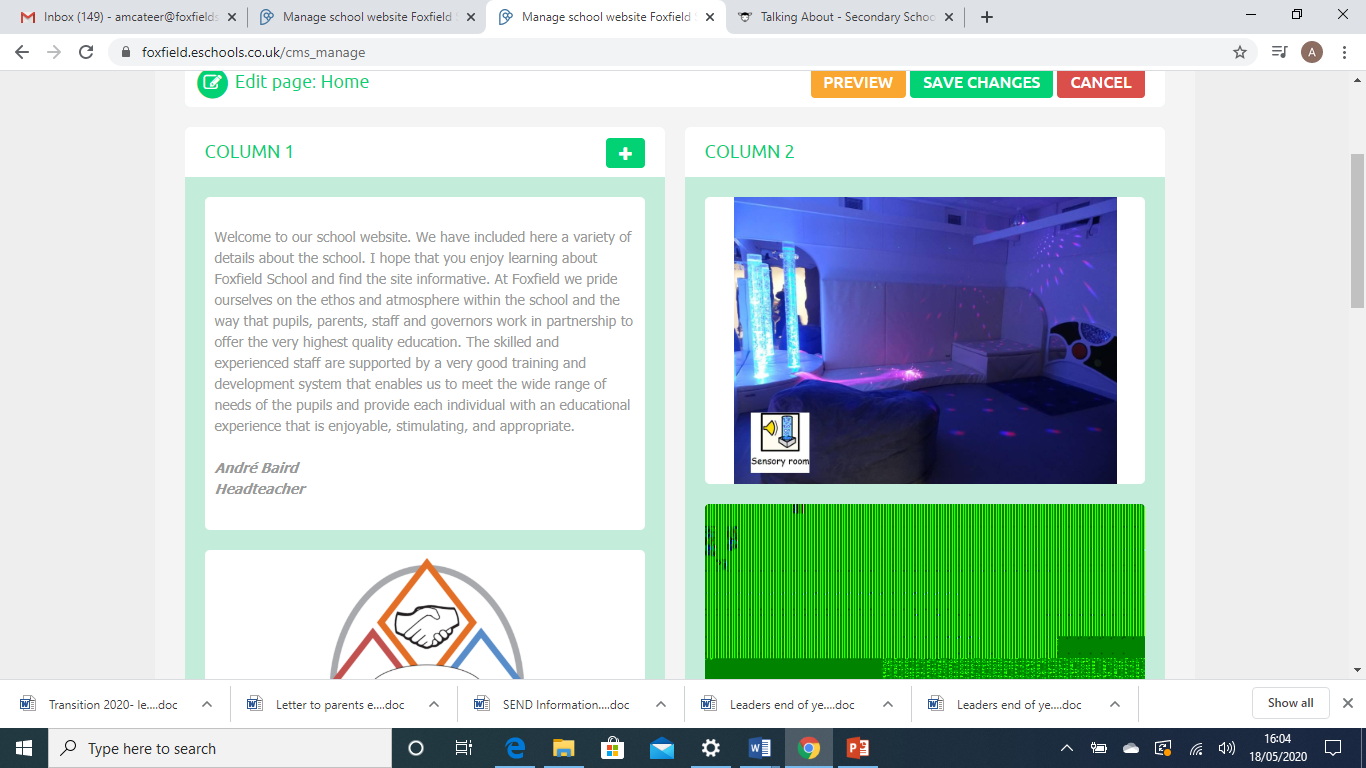 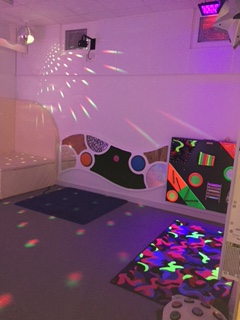 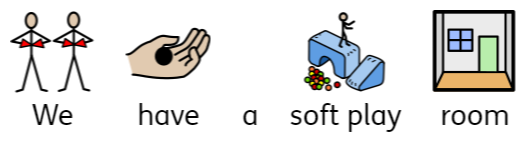 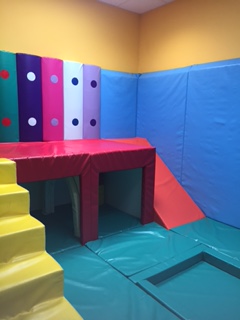 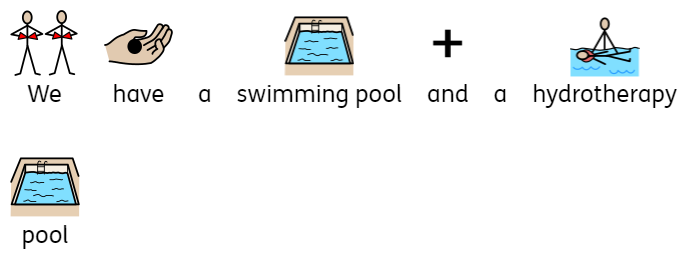 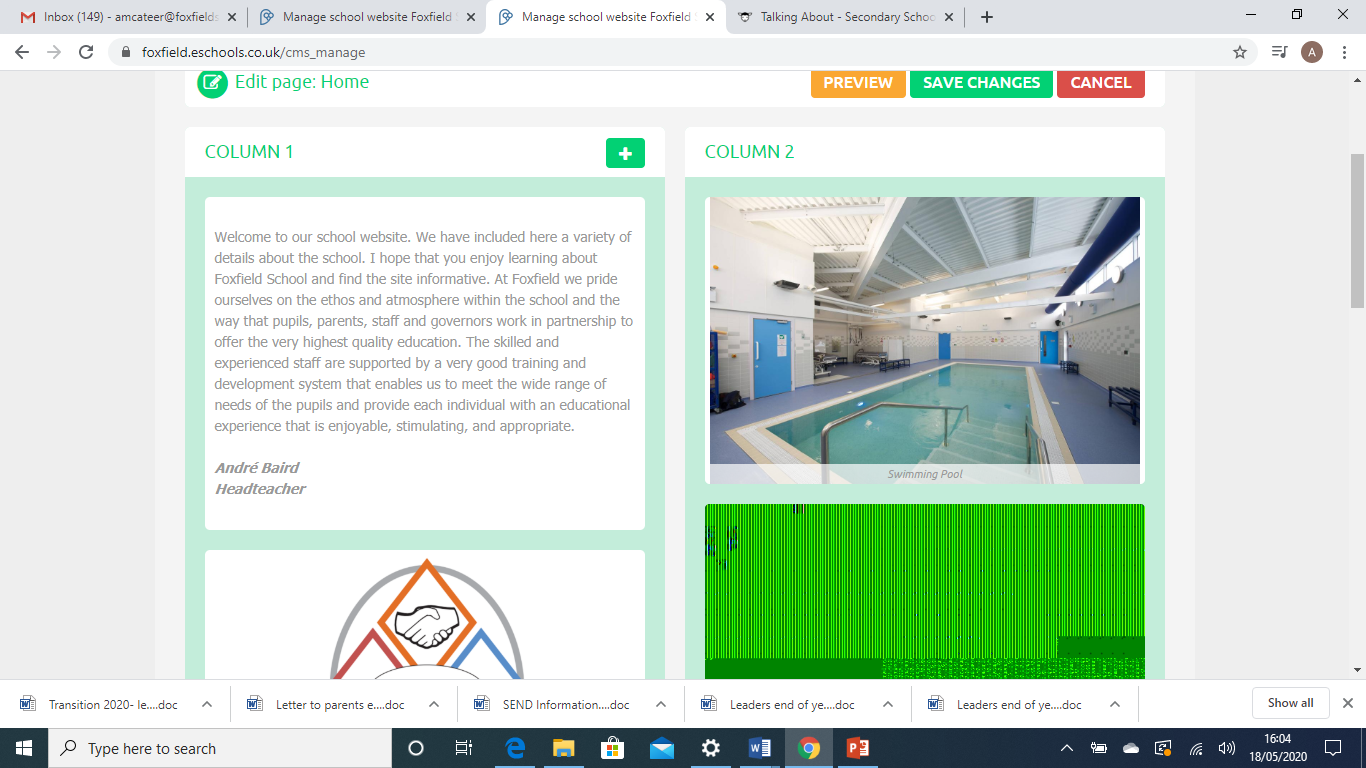 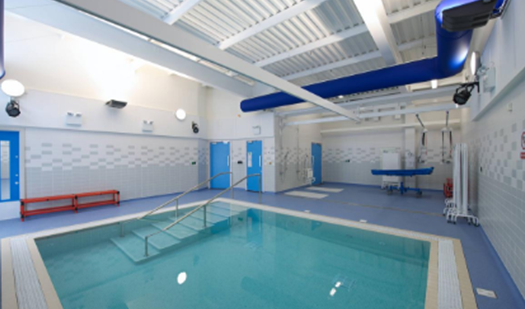 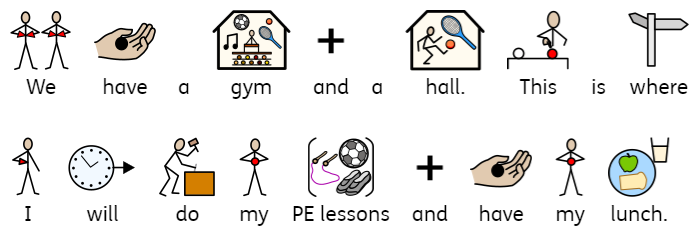 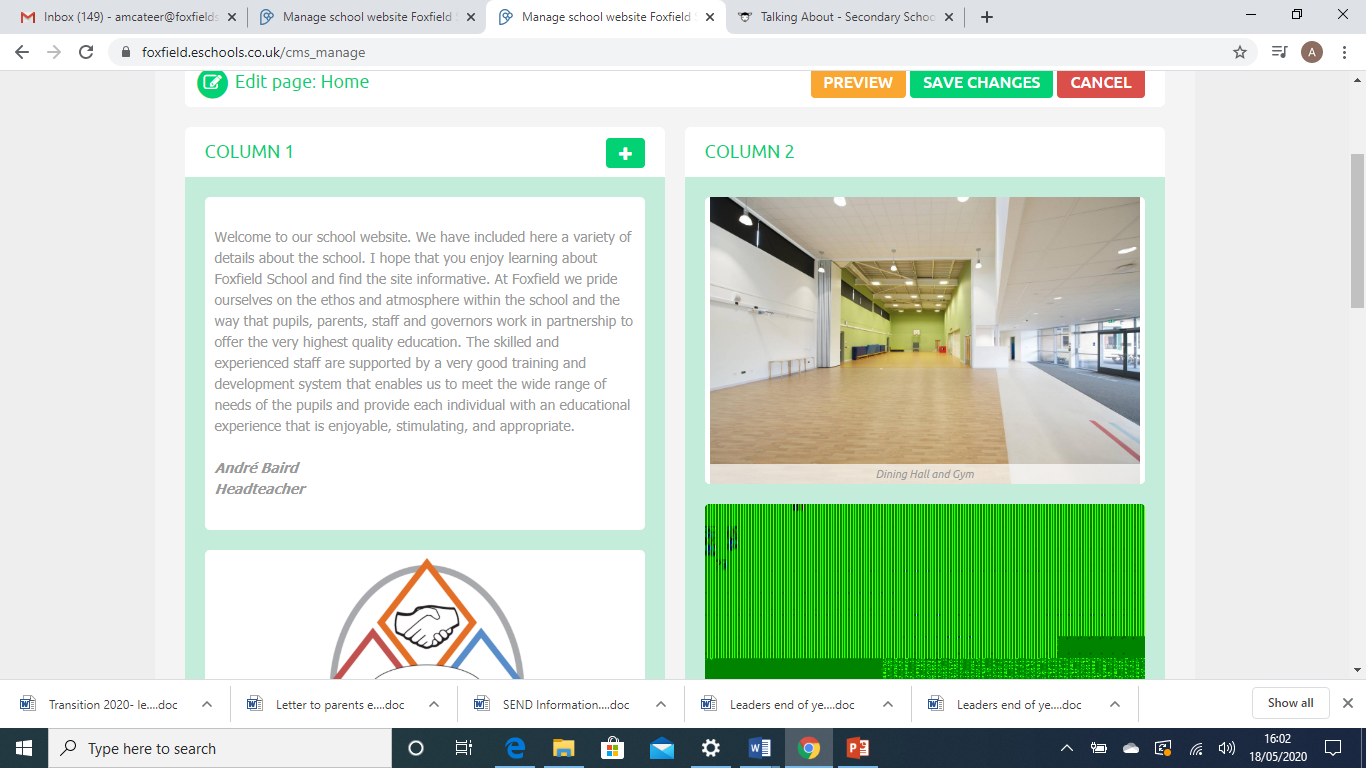 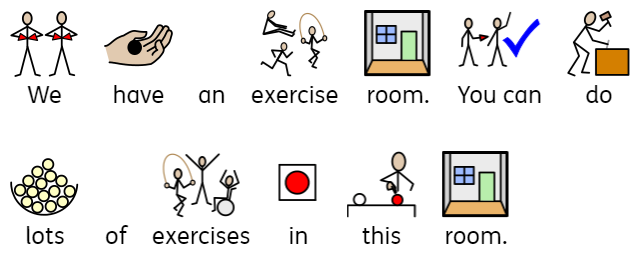 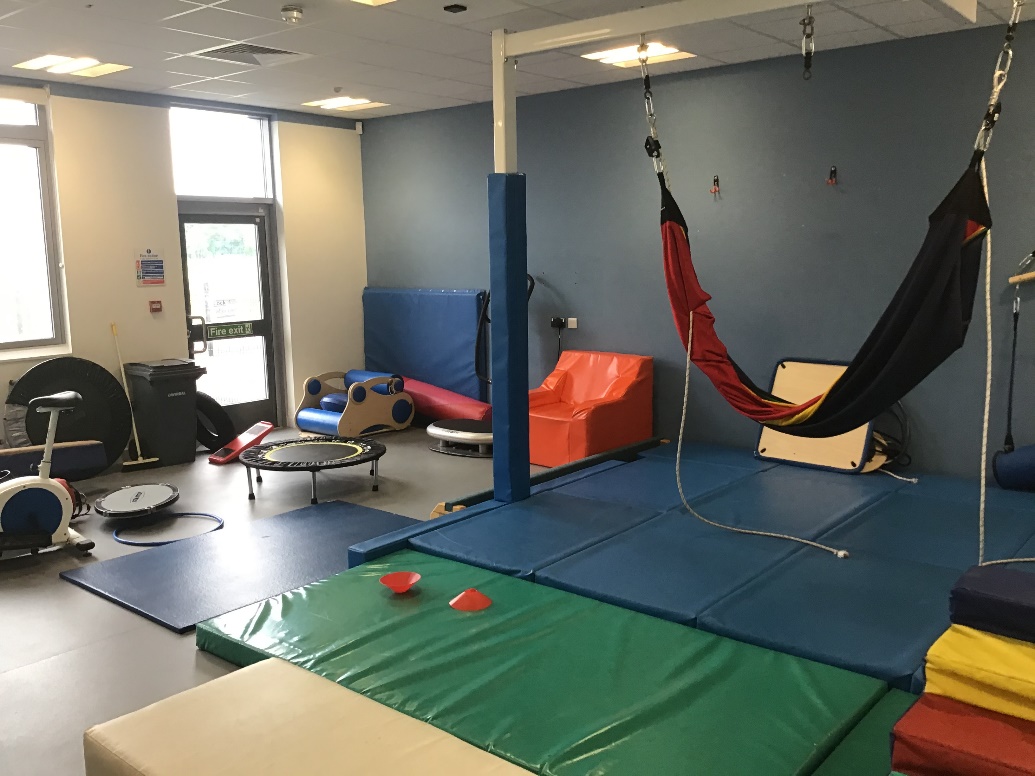 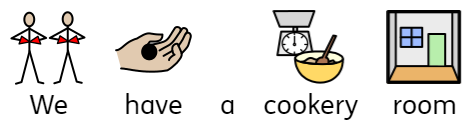 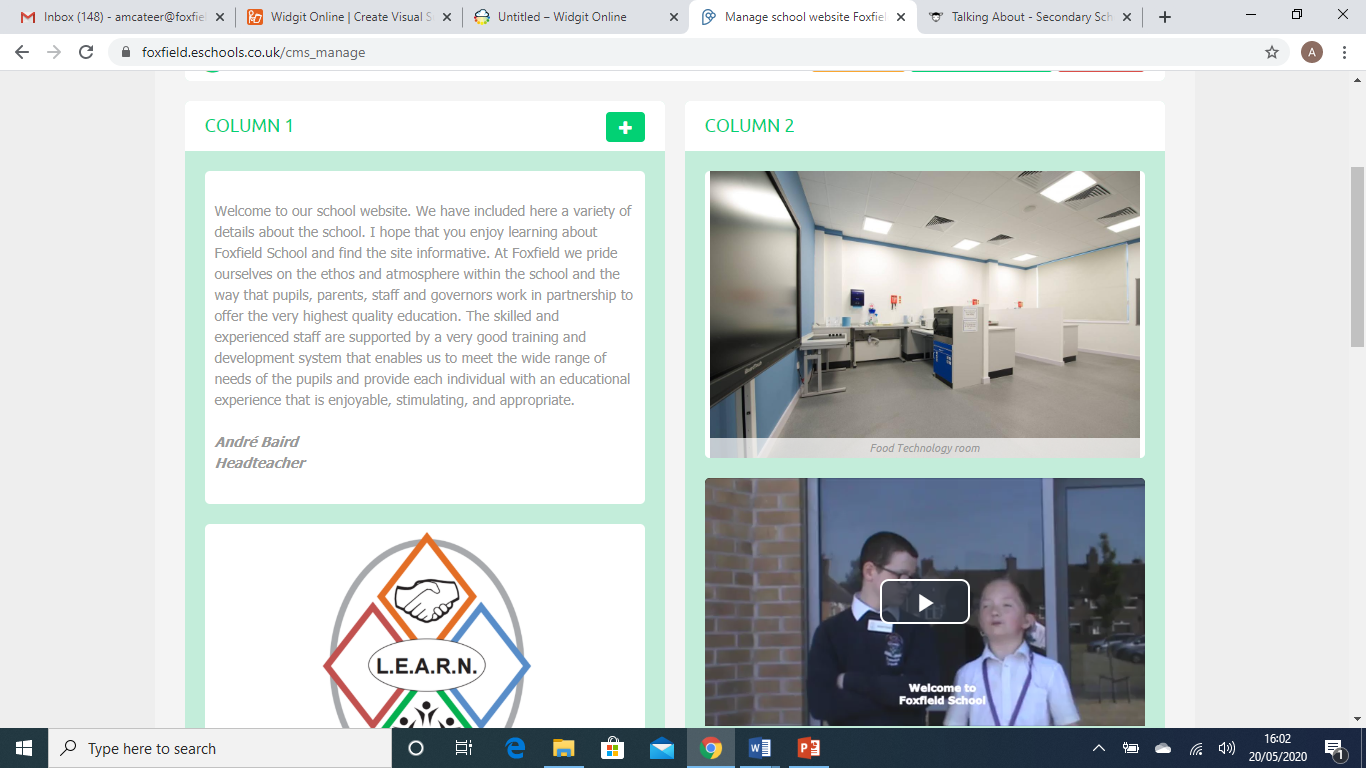 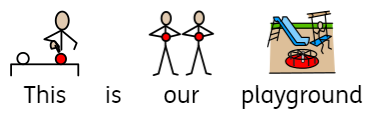 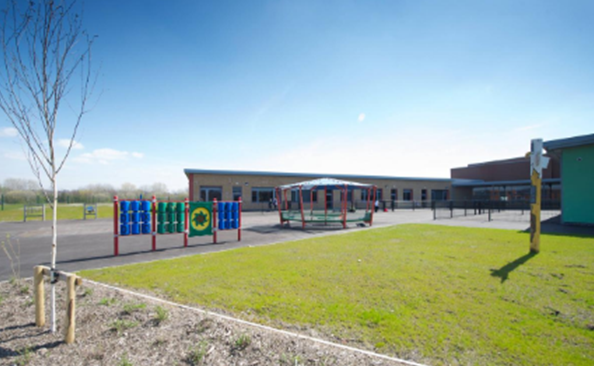 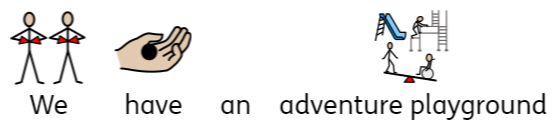 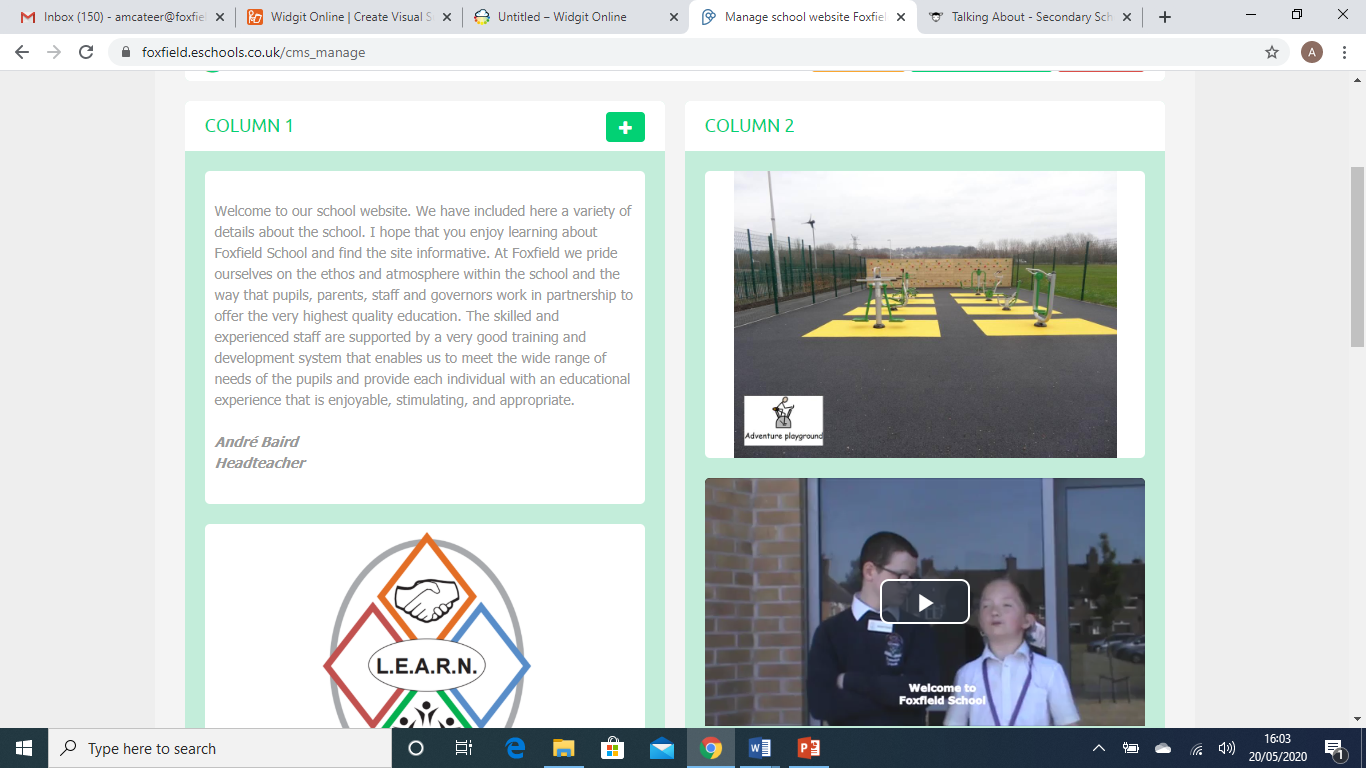 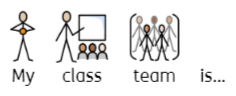 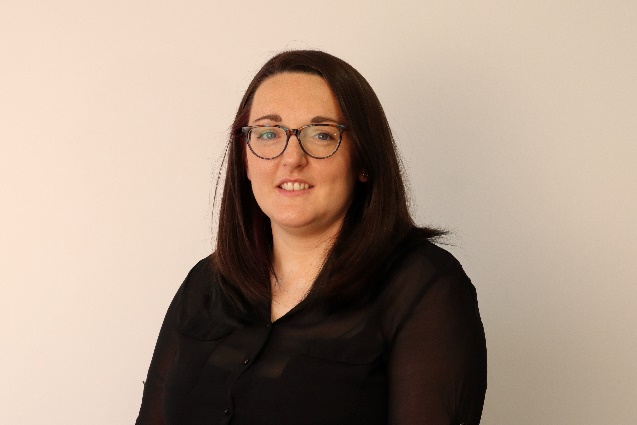 Tara (teacher)
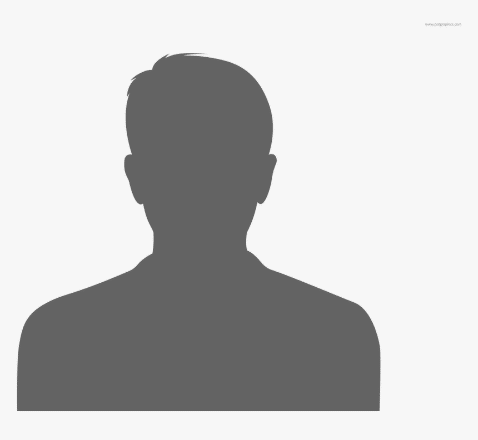 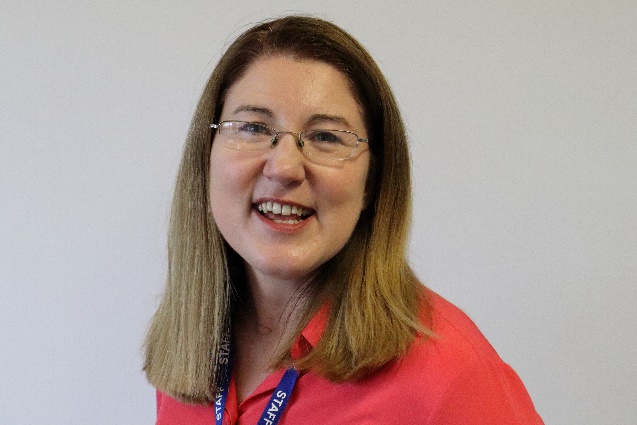 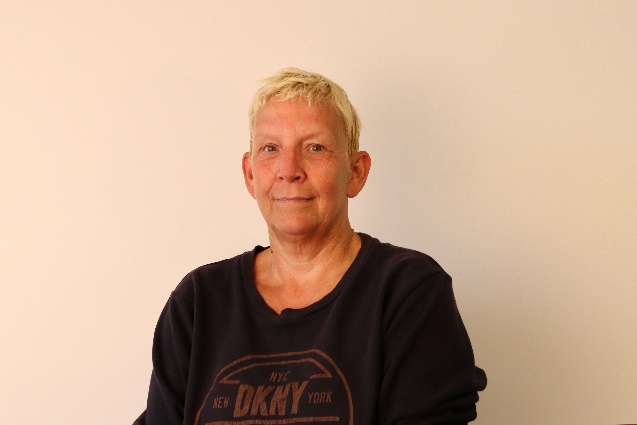 Debbie (TA3)
Amanda (TA)
Sue (TA)
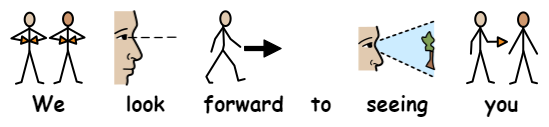